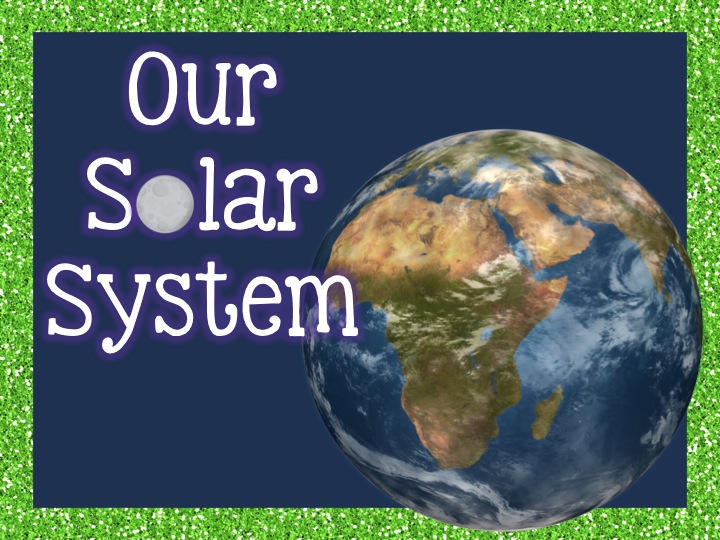 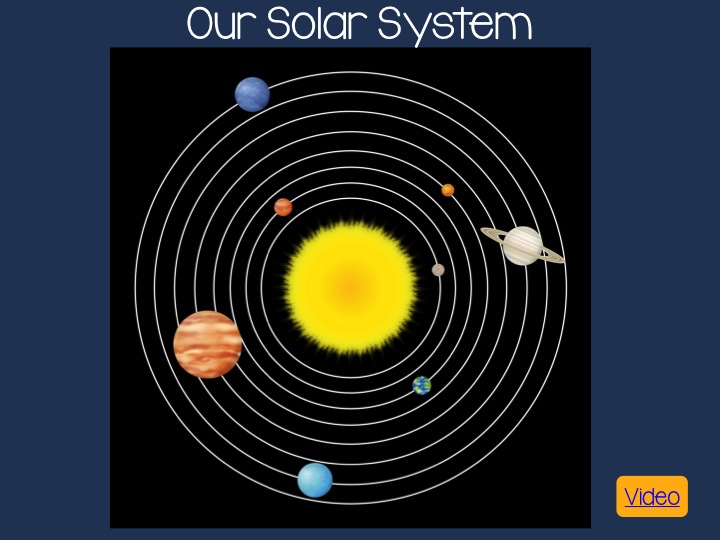 Video
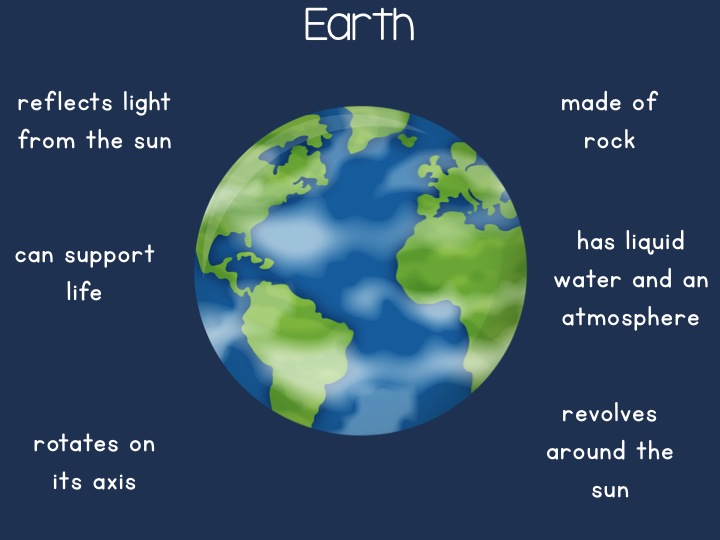 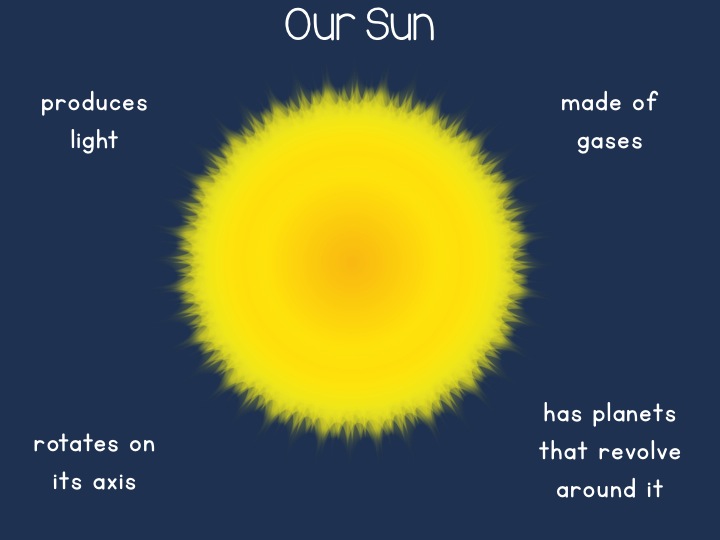 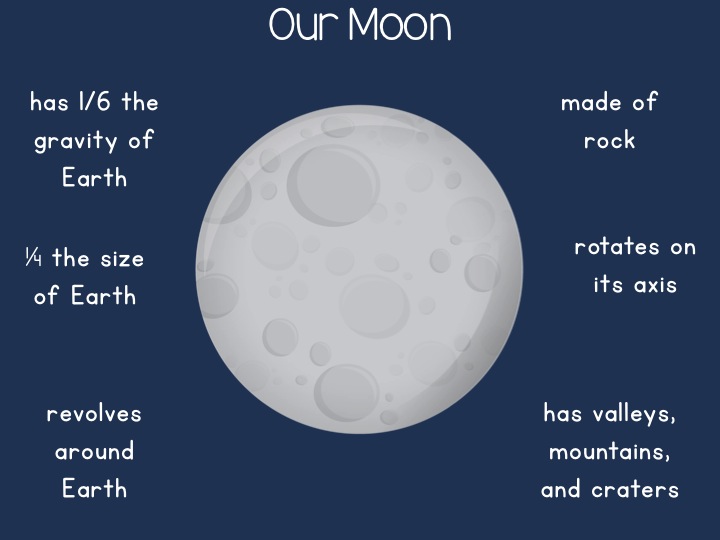 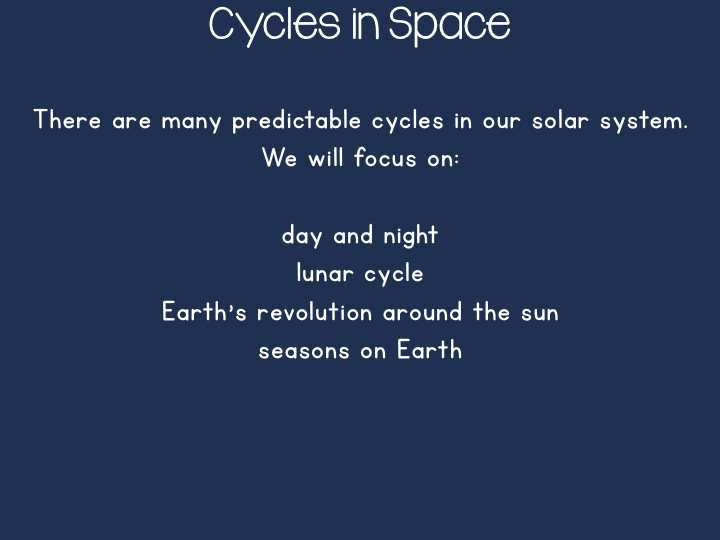 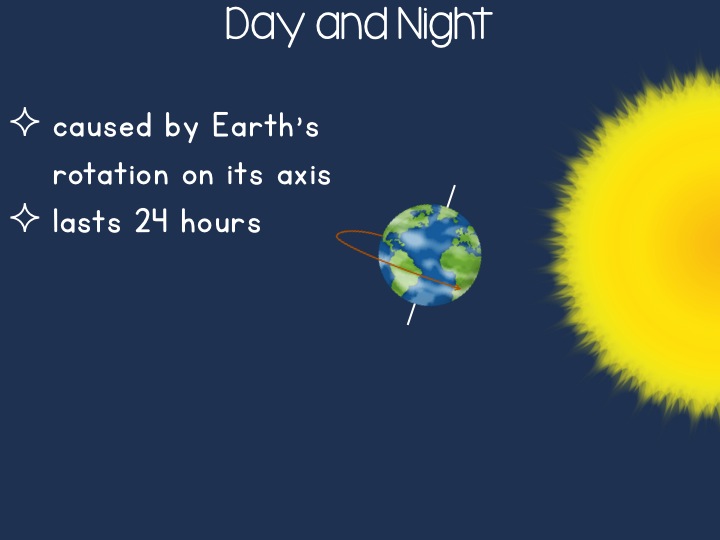 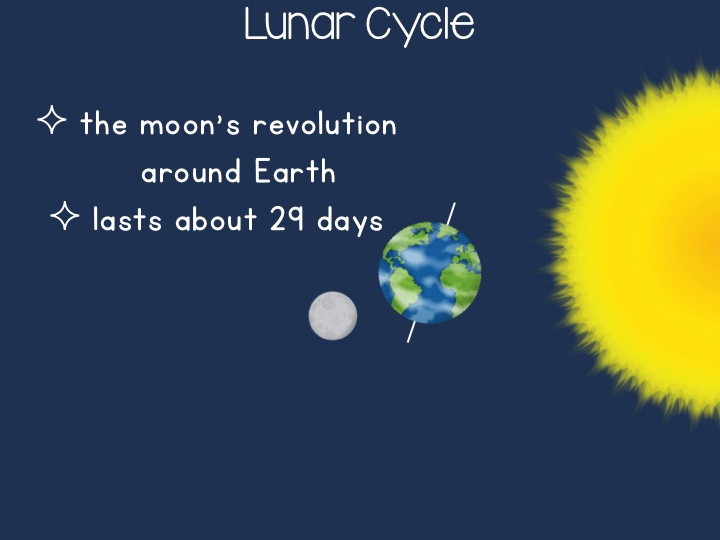 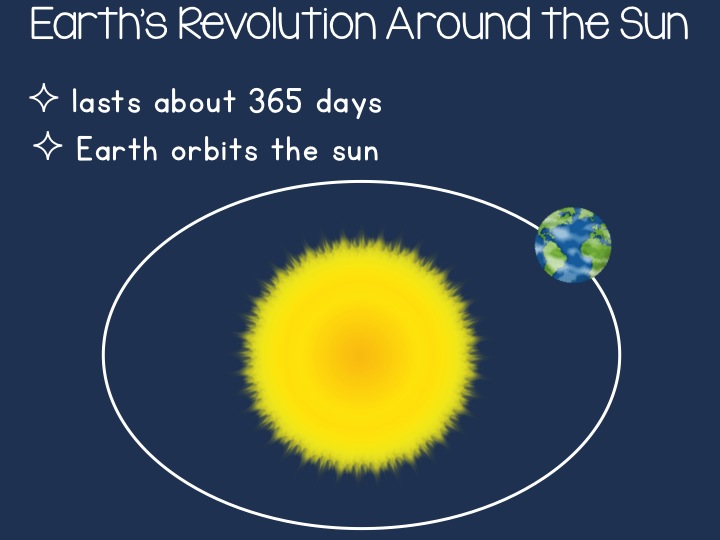 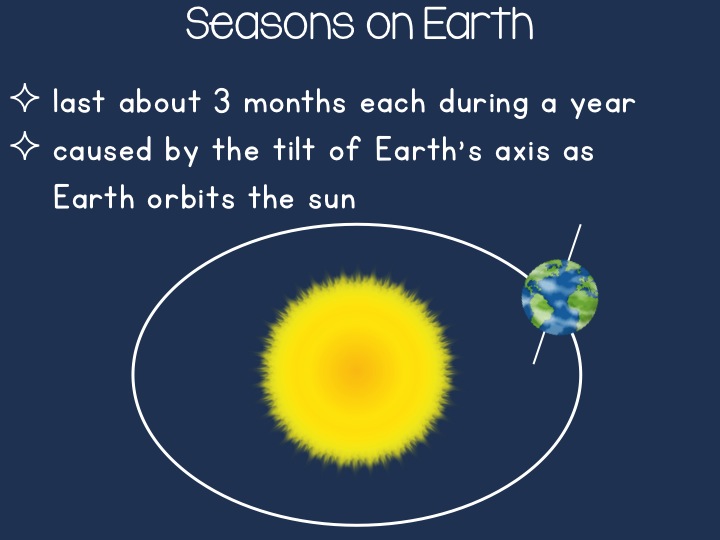 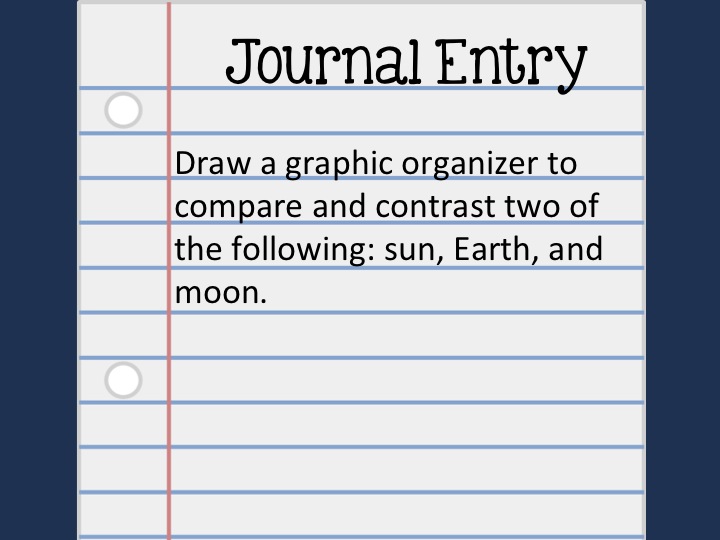 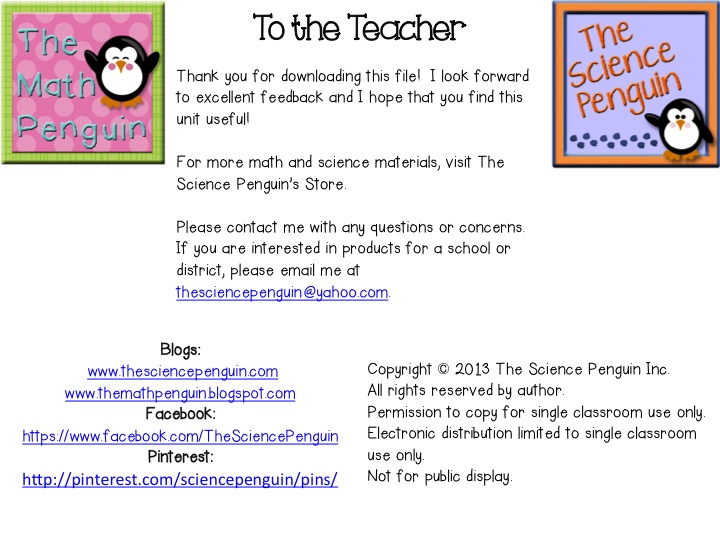 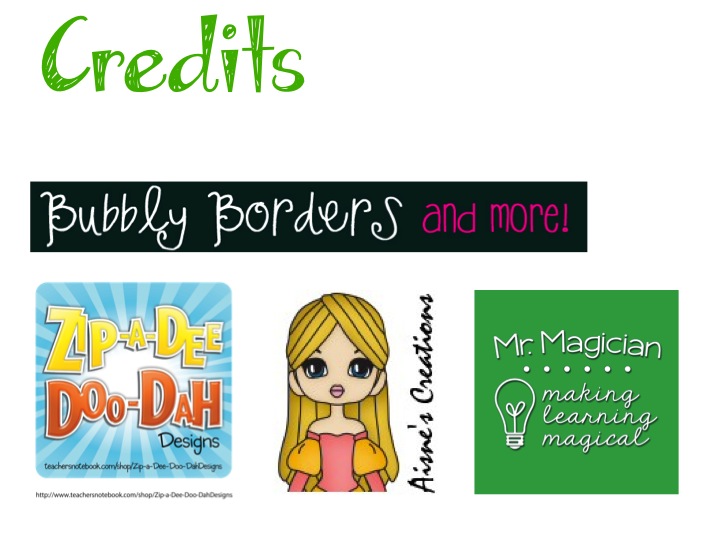